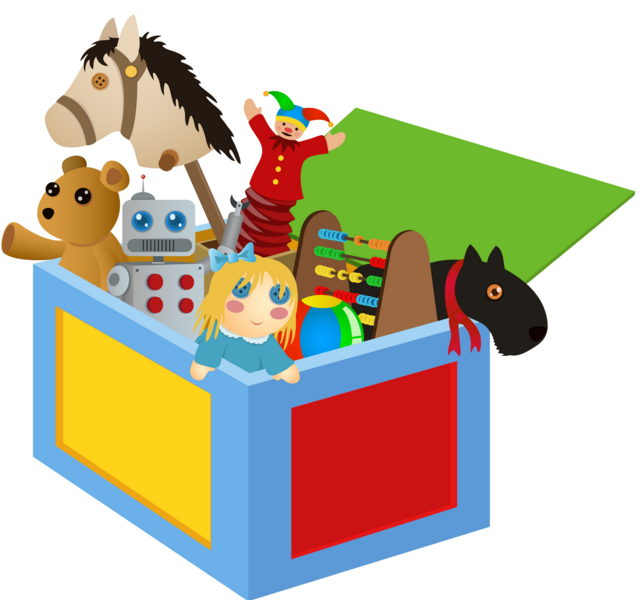 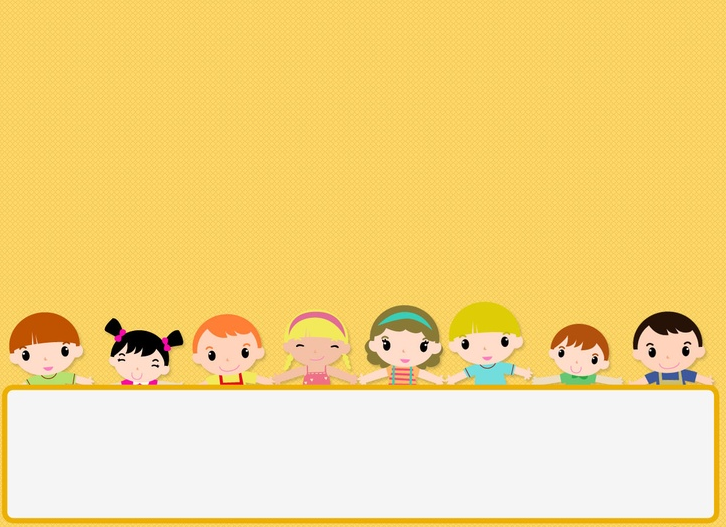 TOYS
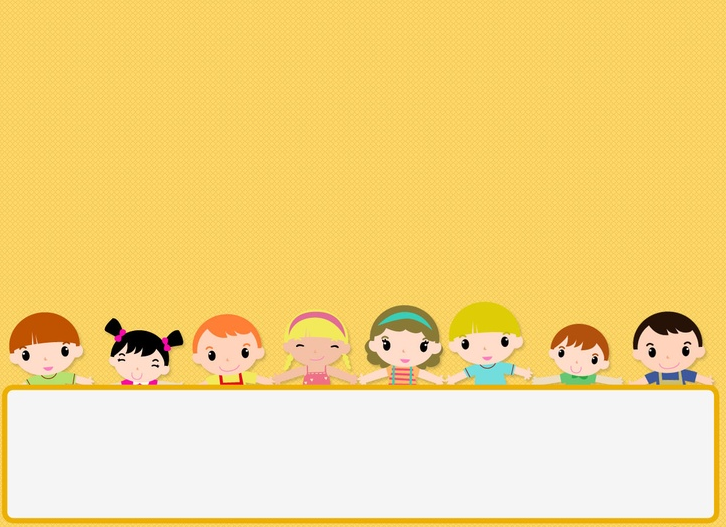 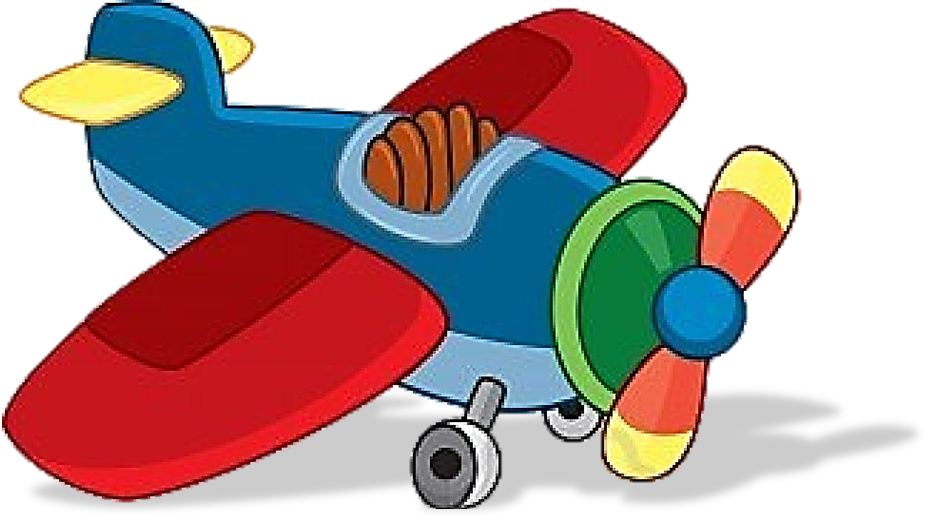 Aeroplane
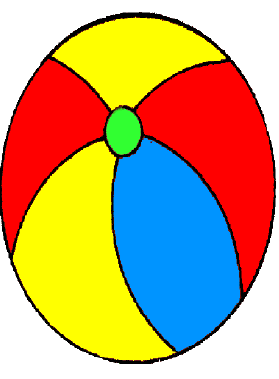 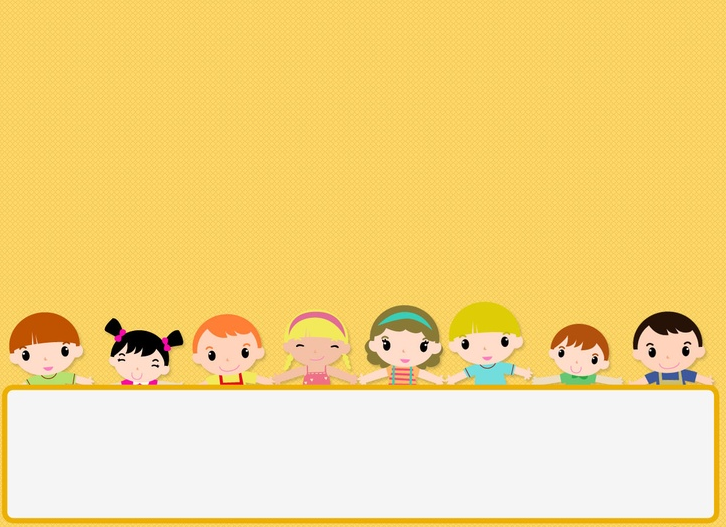 Ball
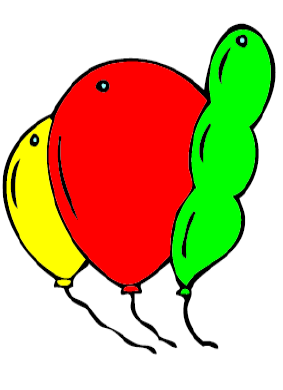 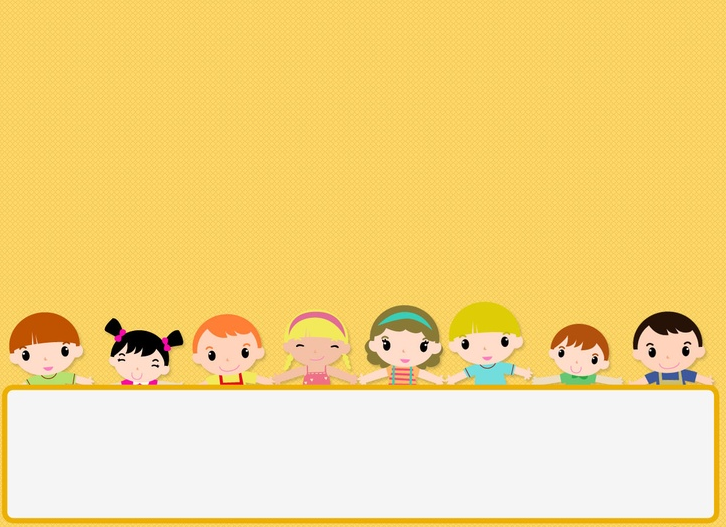 Balloons
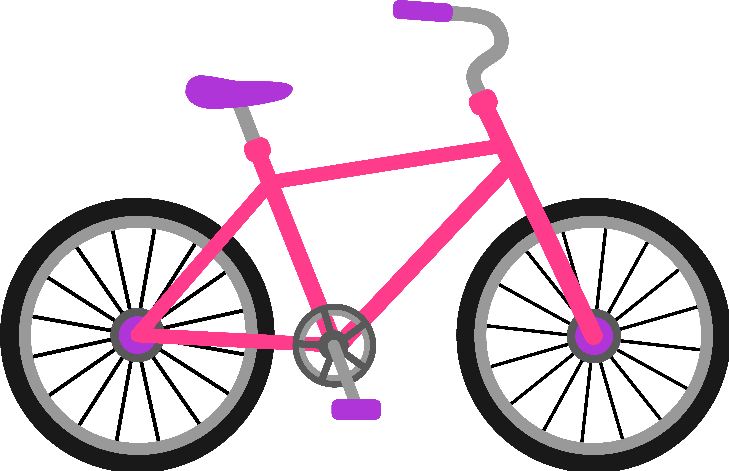 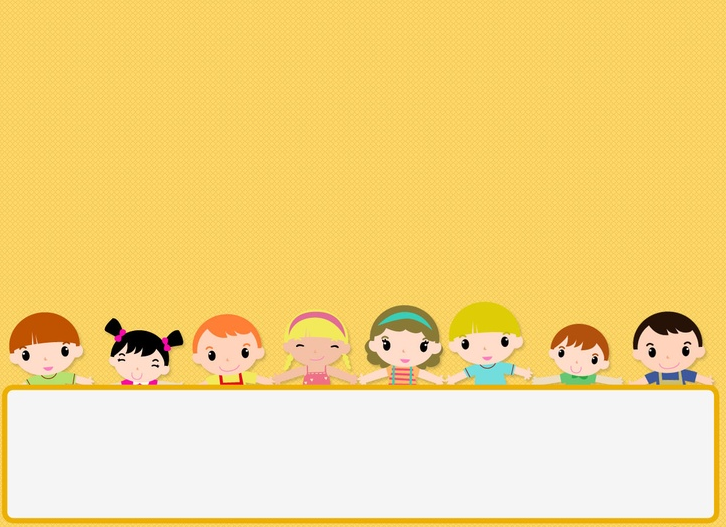 Bike
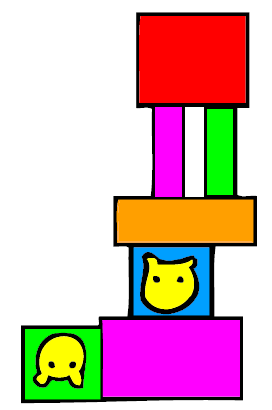 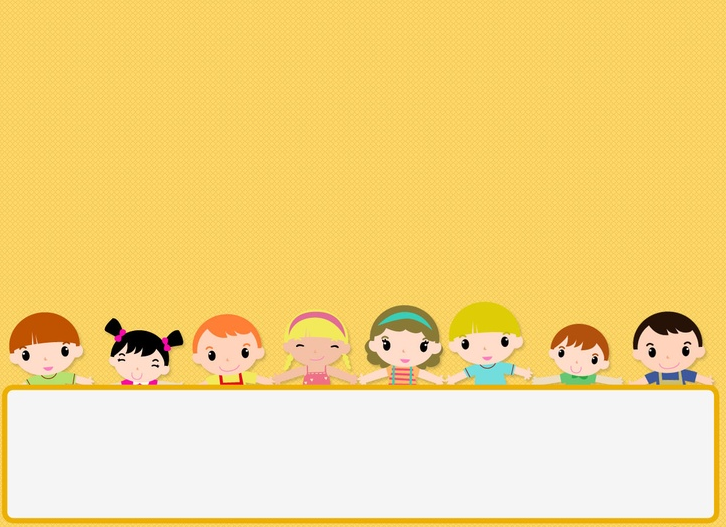 Building blocks
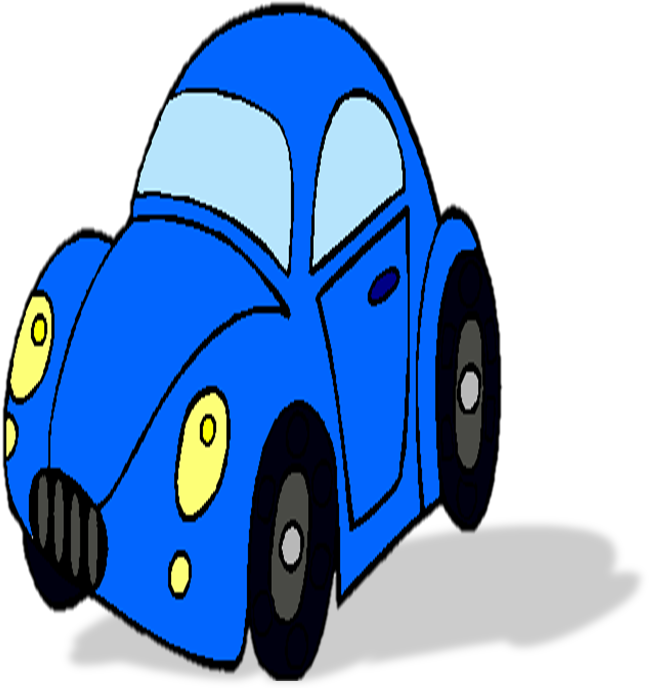 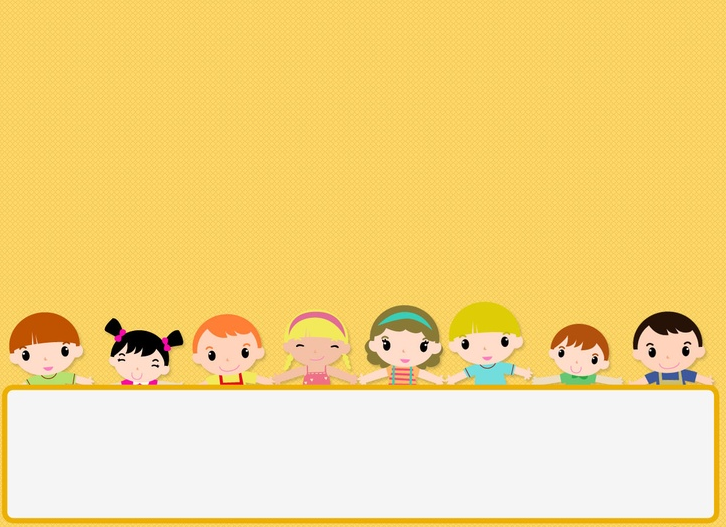 Car
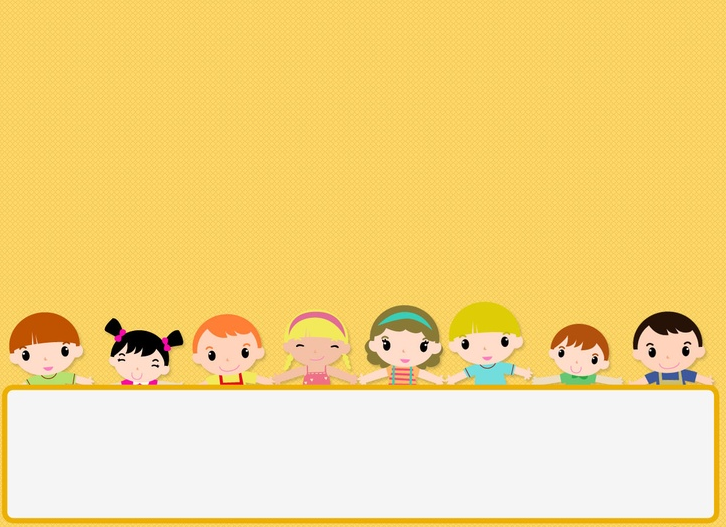 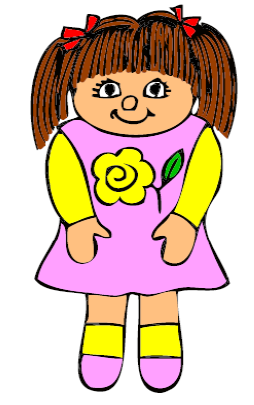 Doll
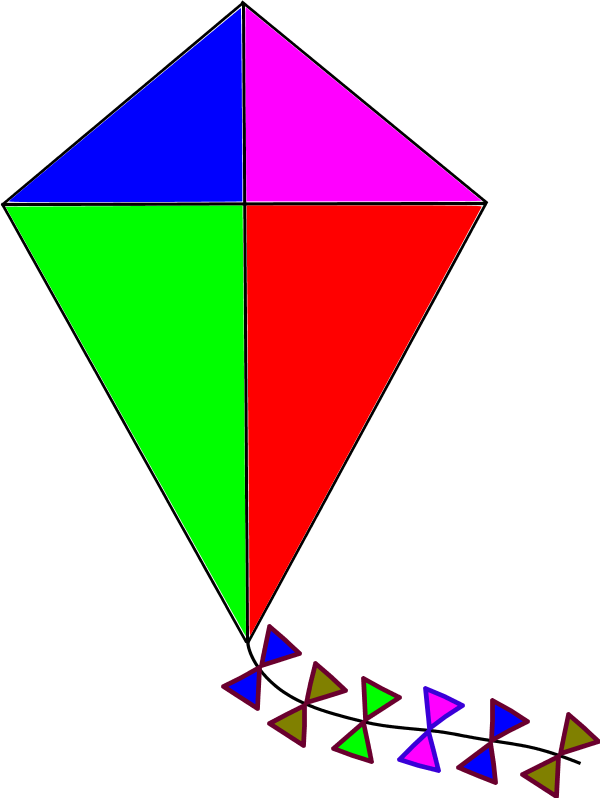 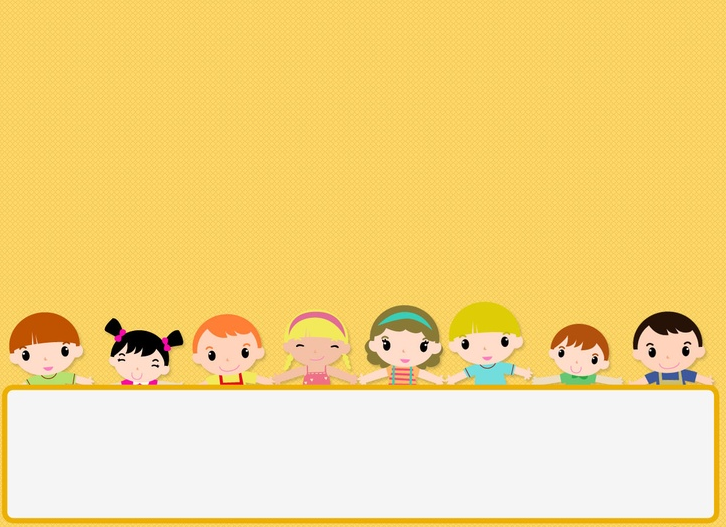 Kite
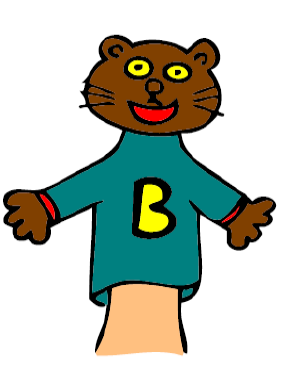 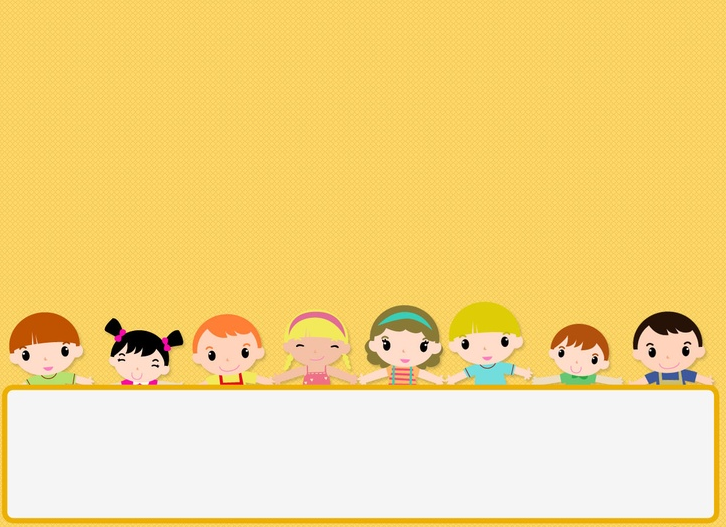 Puppet
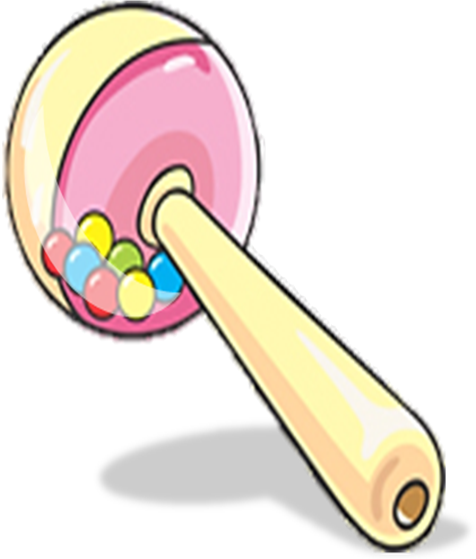 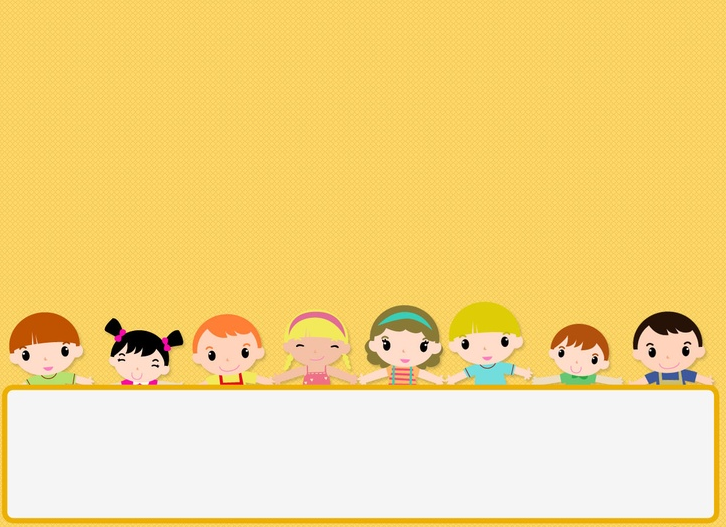 Rattle
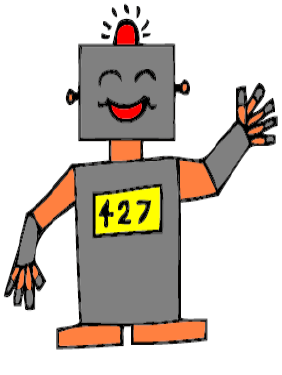 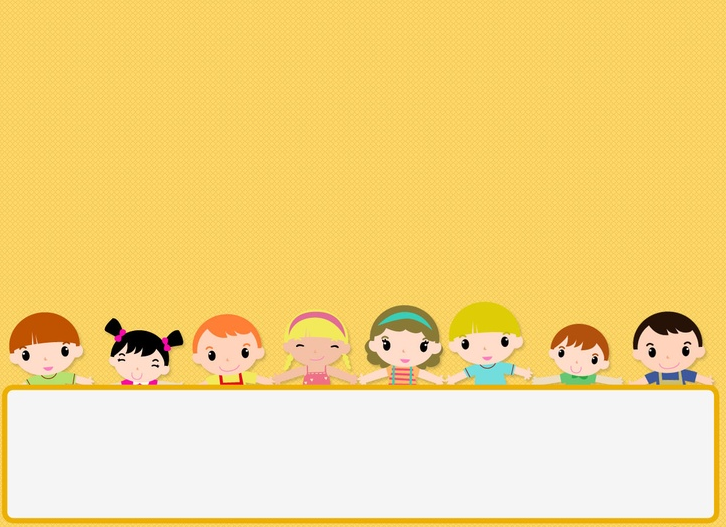 Robot
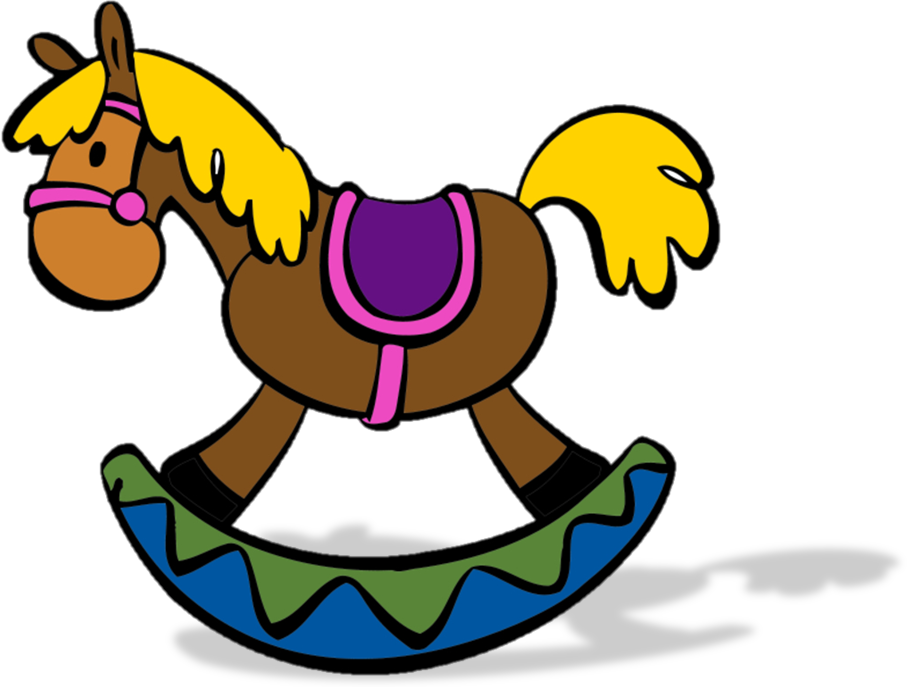 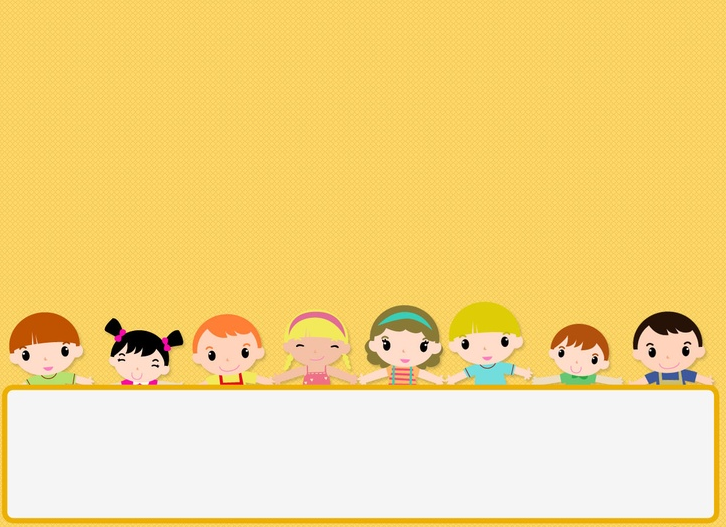 Rocking horse
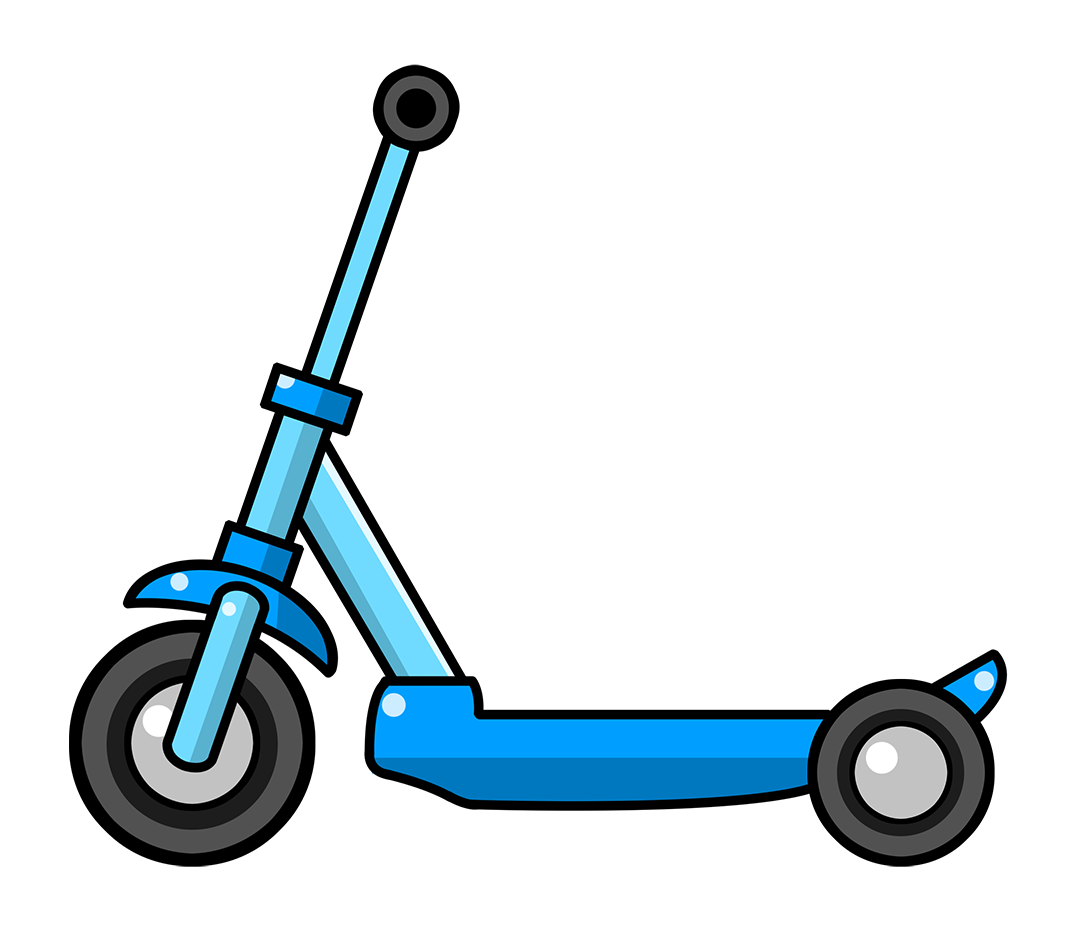 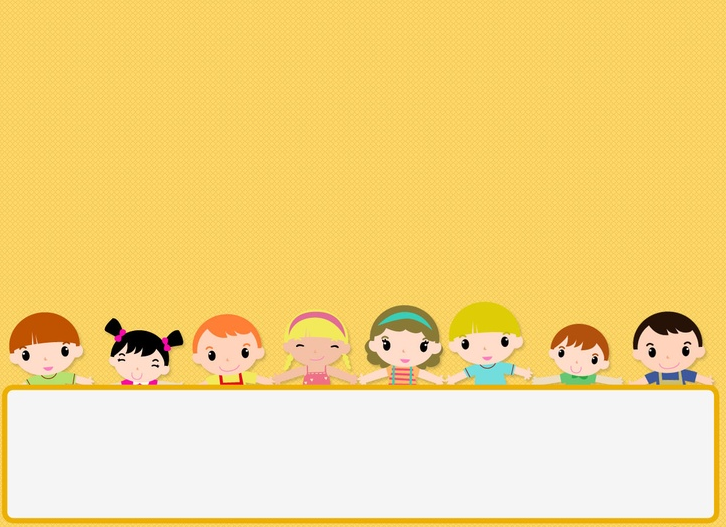 Scooter
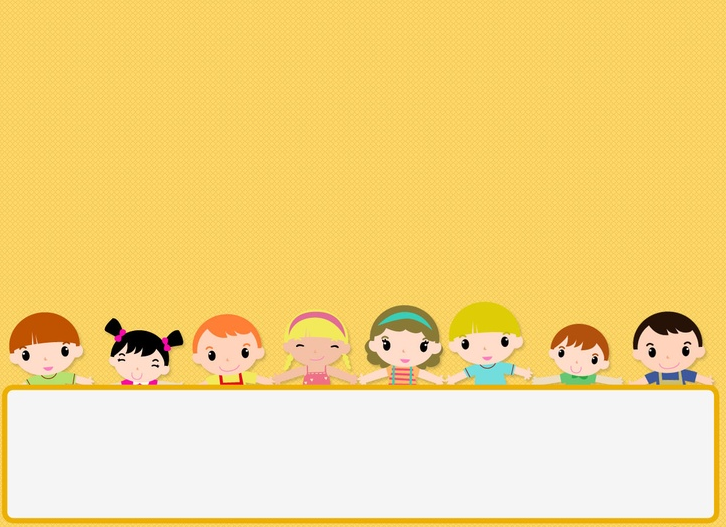 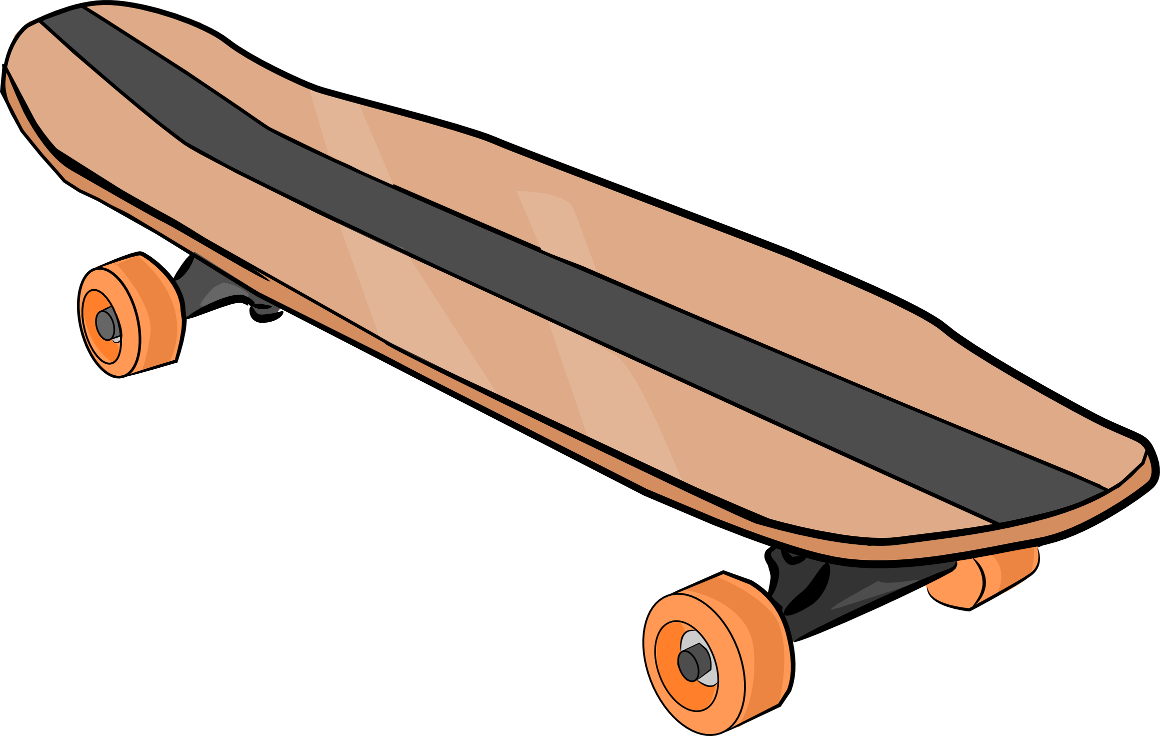 Skateboard
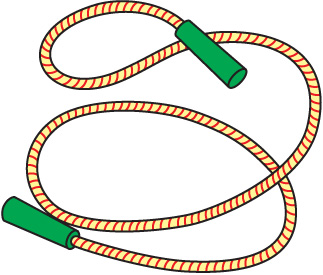 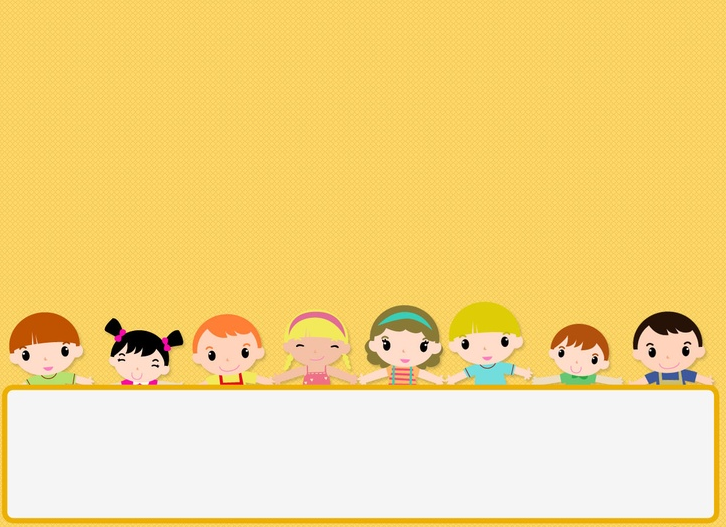 Skipping rope
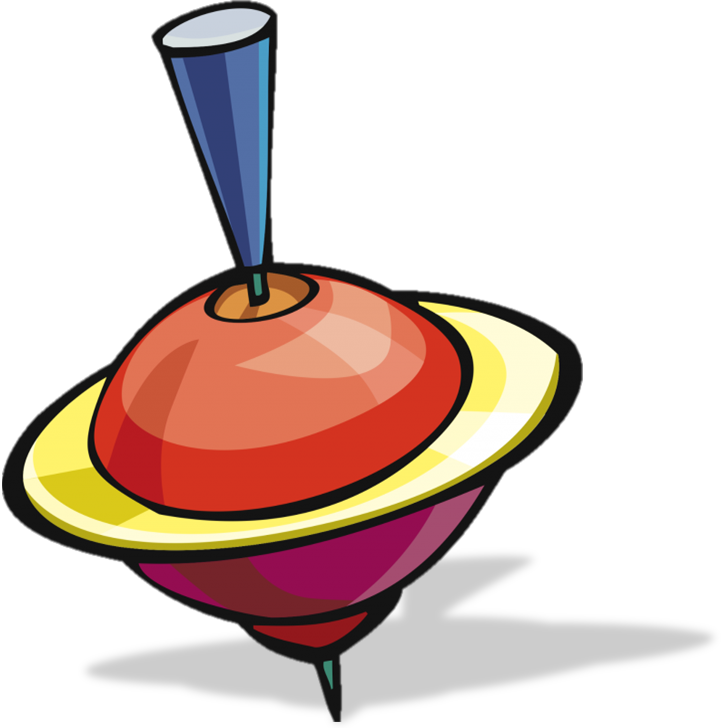 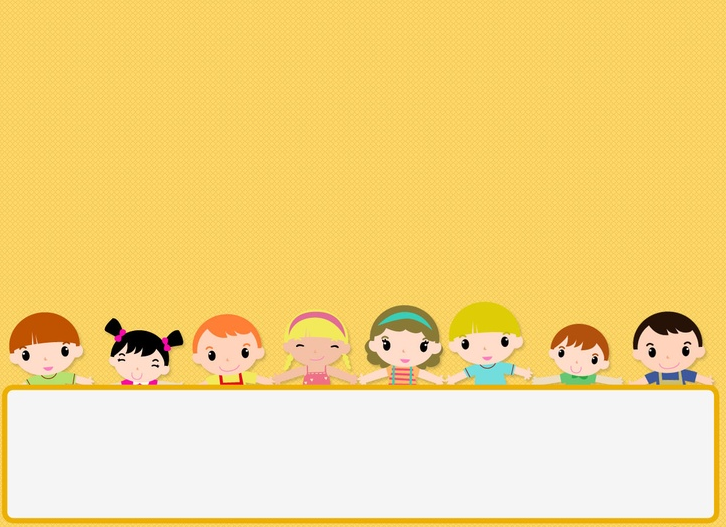 Spinning top
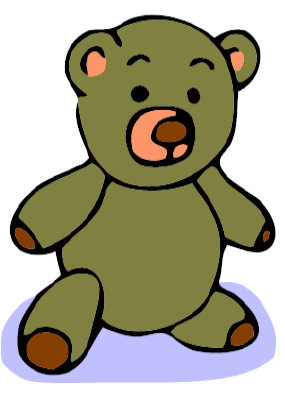 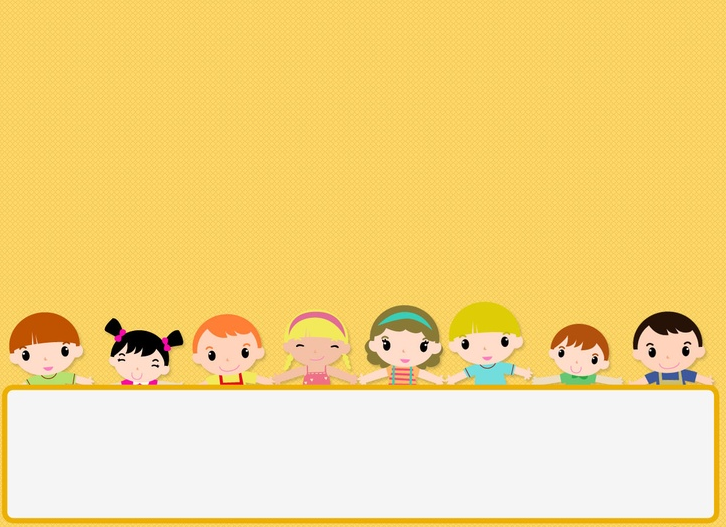 Teddy bear
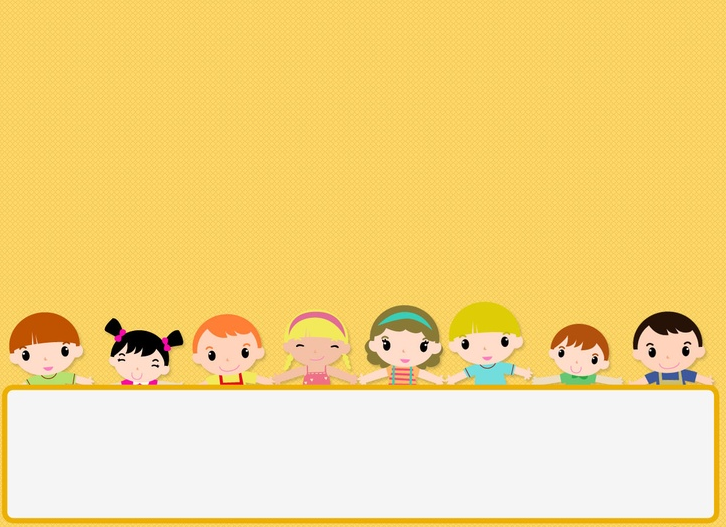 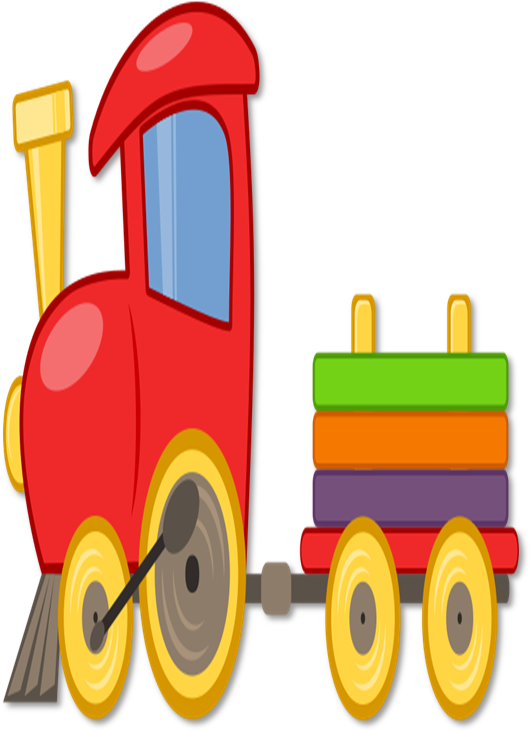 Train
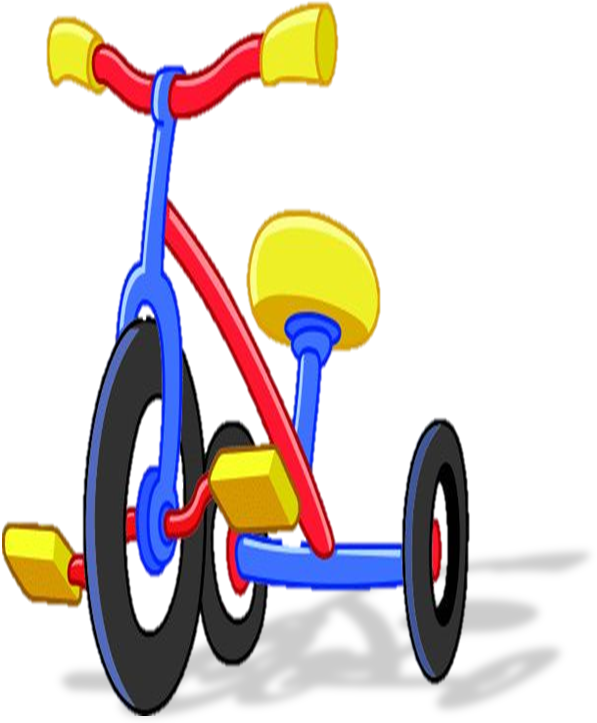 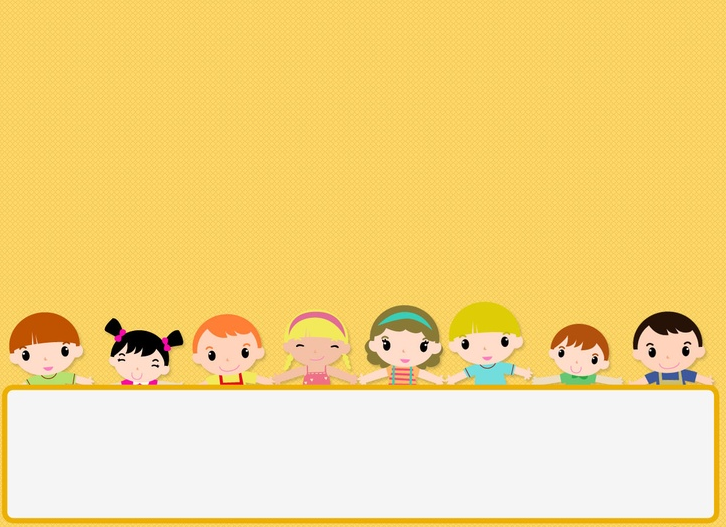 Tricycle
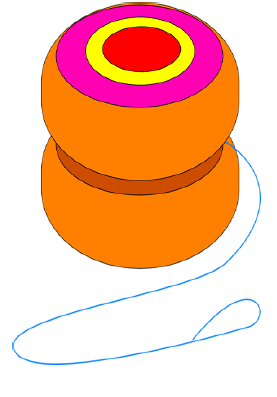 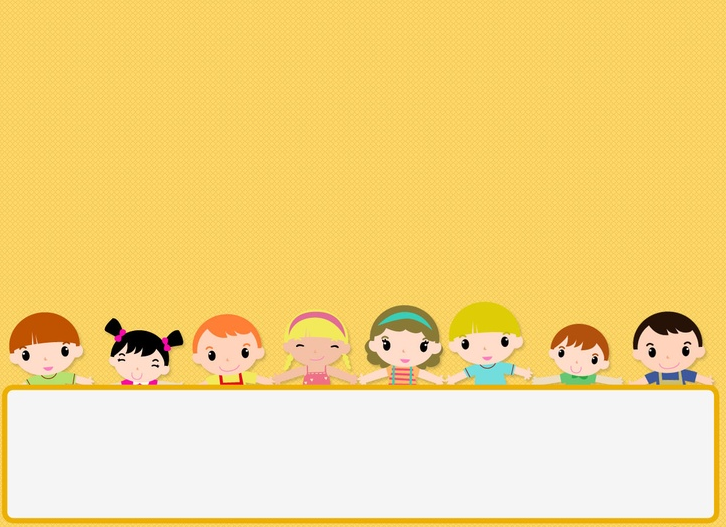 Yo-yo
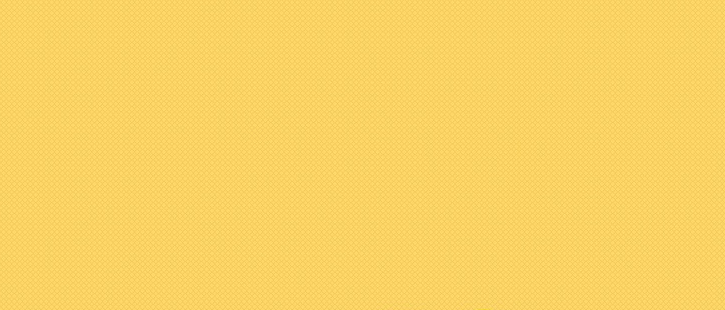 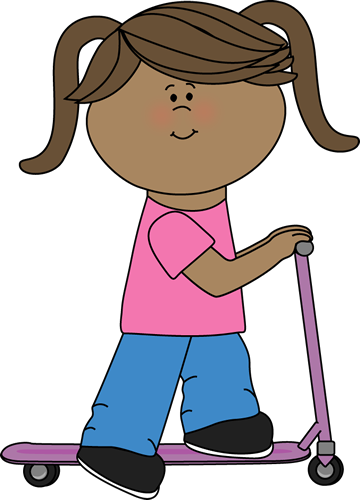 I’ve got 
a scooter.
It’s new.
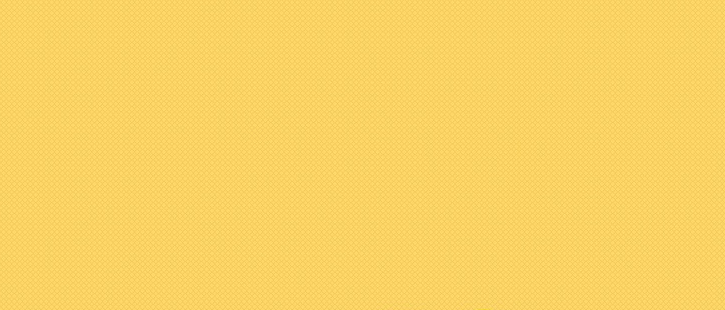 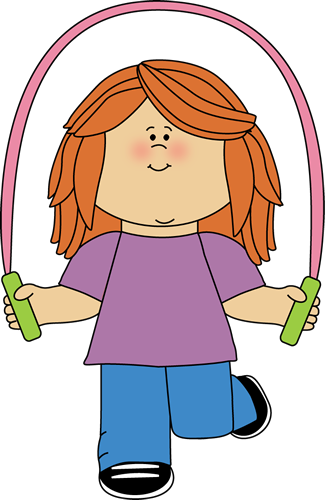 I’ve got 
a skipping rope.
It’s old.
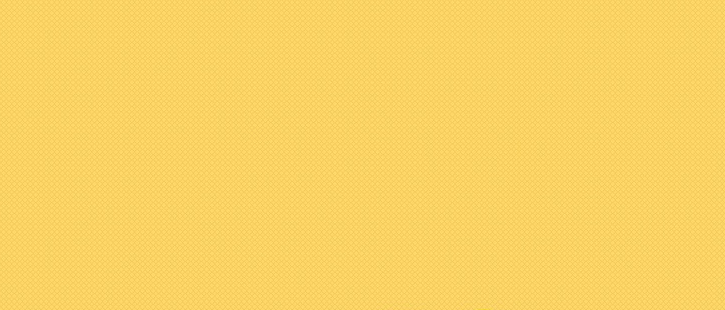 I’ve got 
a car.
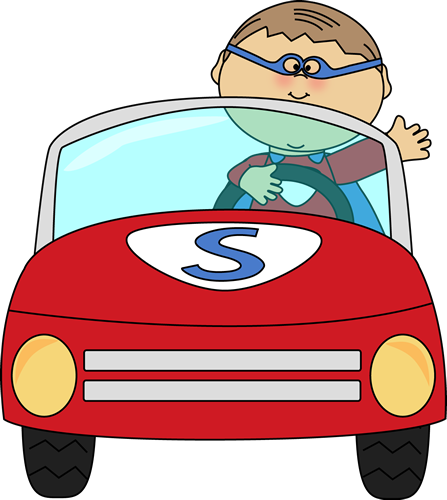 It’s big.
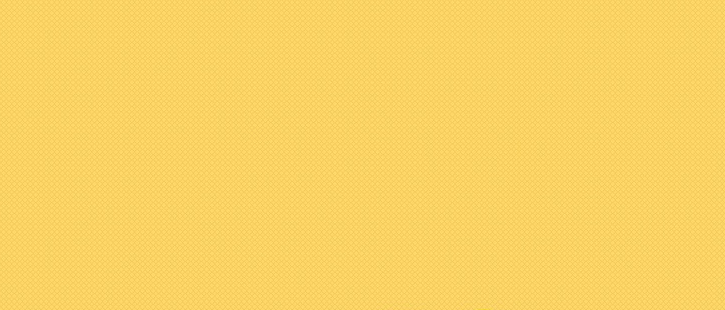 I’ve got 
a ball.
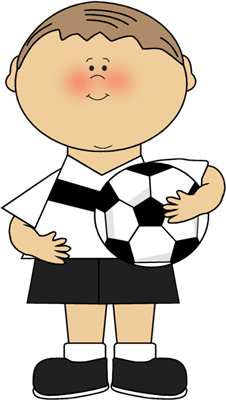 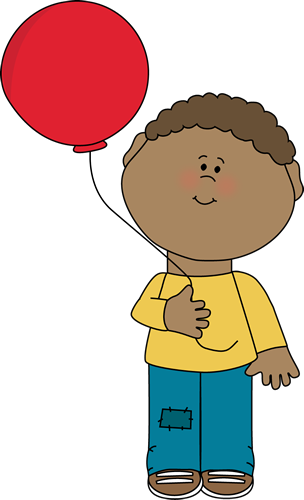 It’s big.
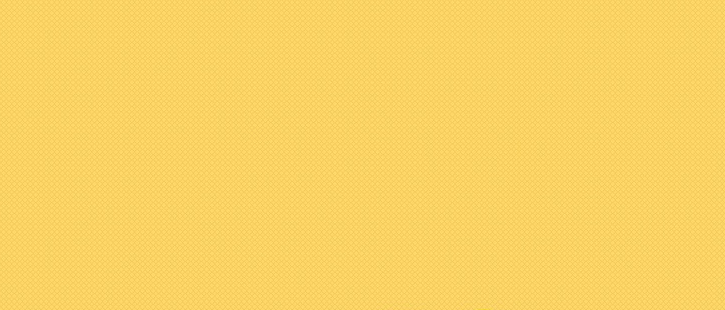 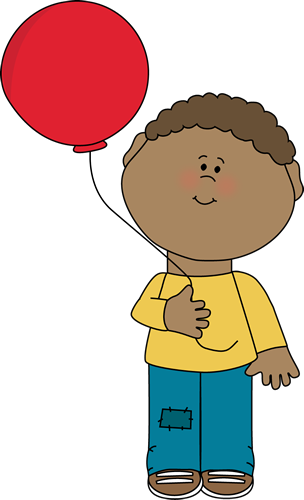 I’ve got 
a balloon.
It’s red.
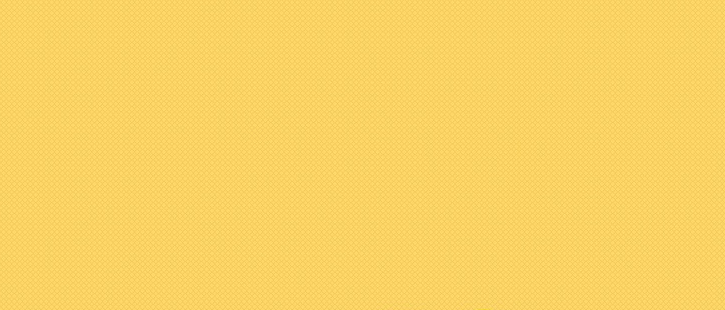 I’ve got 
a puppet.
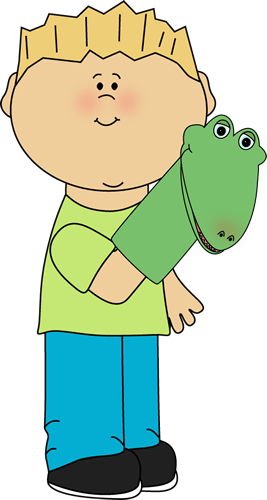 It’s green.
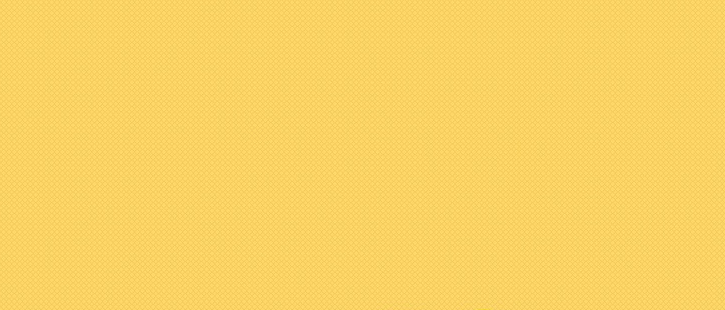 What have you got?
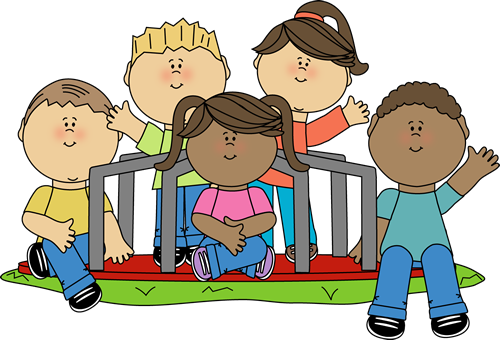 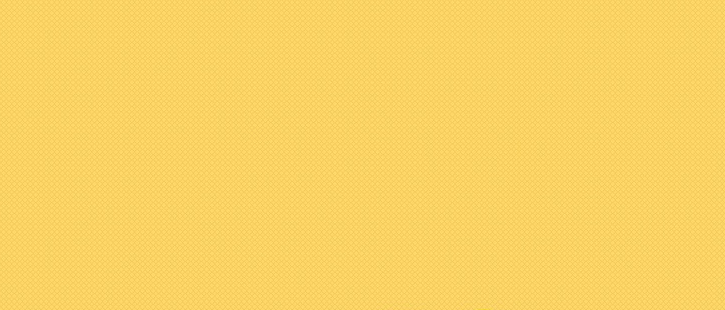 SONG:
My toys
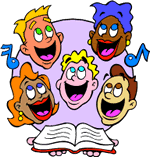 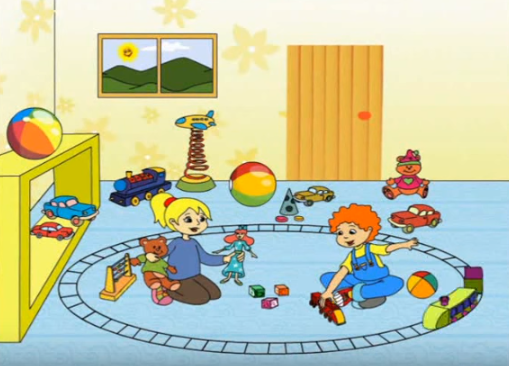 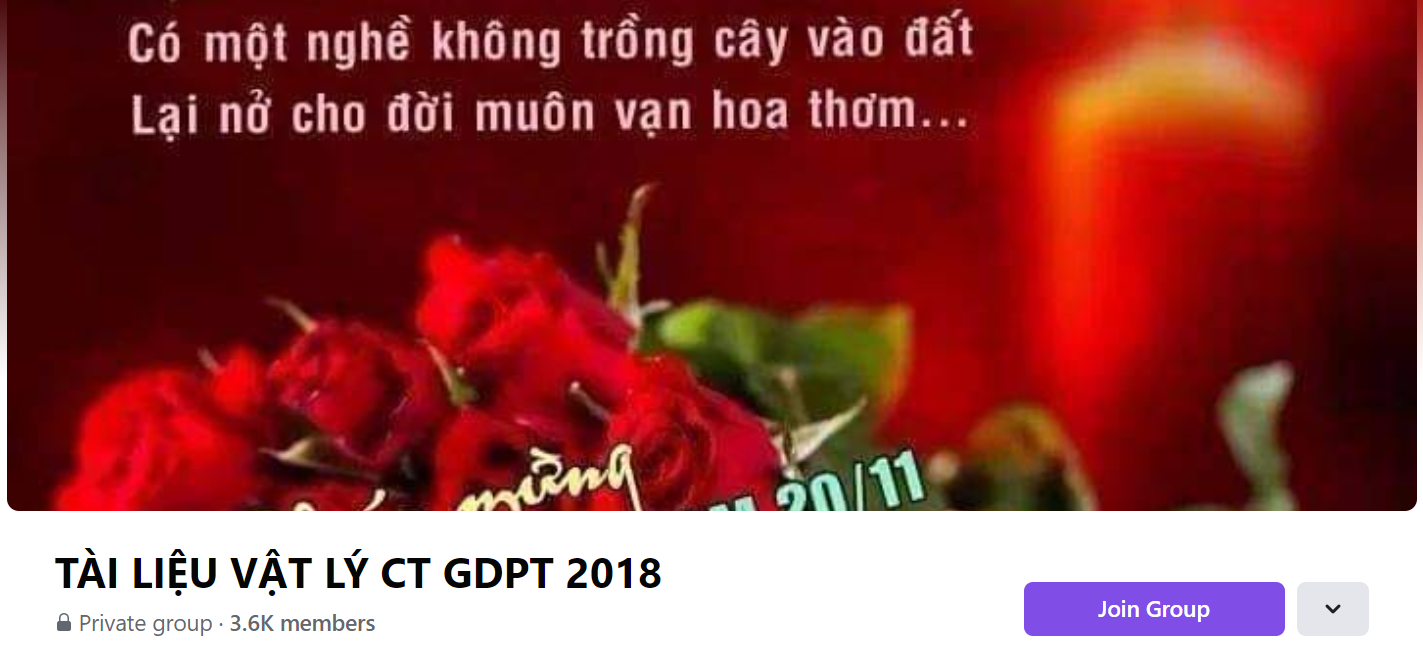 SƯU TẦM: ĐOÀN VĂN DOANH, NAM TRỰC, NAM ĐỊNH
LINK NHÓM DÀNH CHO GV BỘ MÔN VẬT LÝ TRAO ĐỔI TÀI LIỆU VÀ CHUYÊN MÔN CT 2018
https://www.facebook.com/groups/299257004355186